9
Fizika
sinf
Mavzu: 
Masalalar yechish


O‘qituvchi: 
Toshkent shahar Uchtepa tumani 287-maktab fizika fani o‘qituvchisi
Xo‘jayeva Maxtuma Ziyatovna.
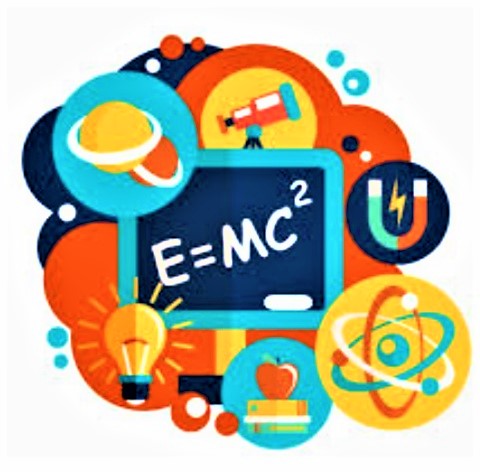 Issiqlik balansi tenglamasi
75-bet, 4-test
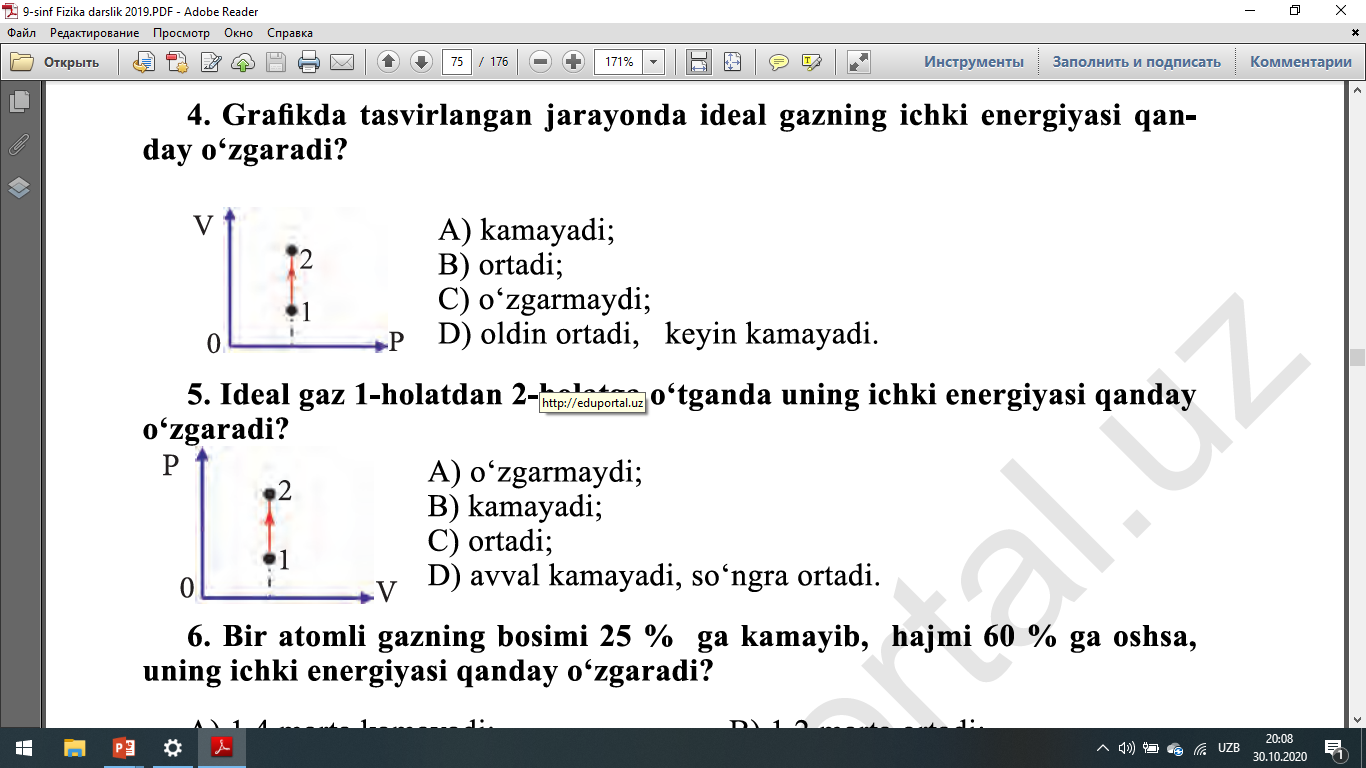 Grafikda tasvirlangan jarayonda ideal gazning ichki energiyasi qanday o‘zgaradi?
75-bet   7-test
Moddaning issiqlik sig‘imi quyidagi parametrlarning qaysi biriga bog‘liq?
Issiqlik miqdoriga;
Modda massasiga;
Boshlang‘ich temperaturasiga;
Modda turiga. 
To‘g‘ri javob: D) modda turiga.
75-bet   13-test
Rasmda bo‘yalgan yuzaning fizik ma’nosi nimadan iborat?
A) bajarilgan ish;                B) temperatura o‘zgarishi;
C) bosimning o‘zgarishi;    D) ma’nosi  yo‘q.
       
Javob:  A) bajarilgan ishga teng.
15-mashq 1-masala
15-mashq, 3-masala
O‘zgarmas bosimli bir atomli ideal gaz 1-holatdan 2-holatga o‘tdi. Bunda uning ichki energiyasi qanday o‘zgaradi?
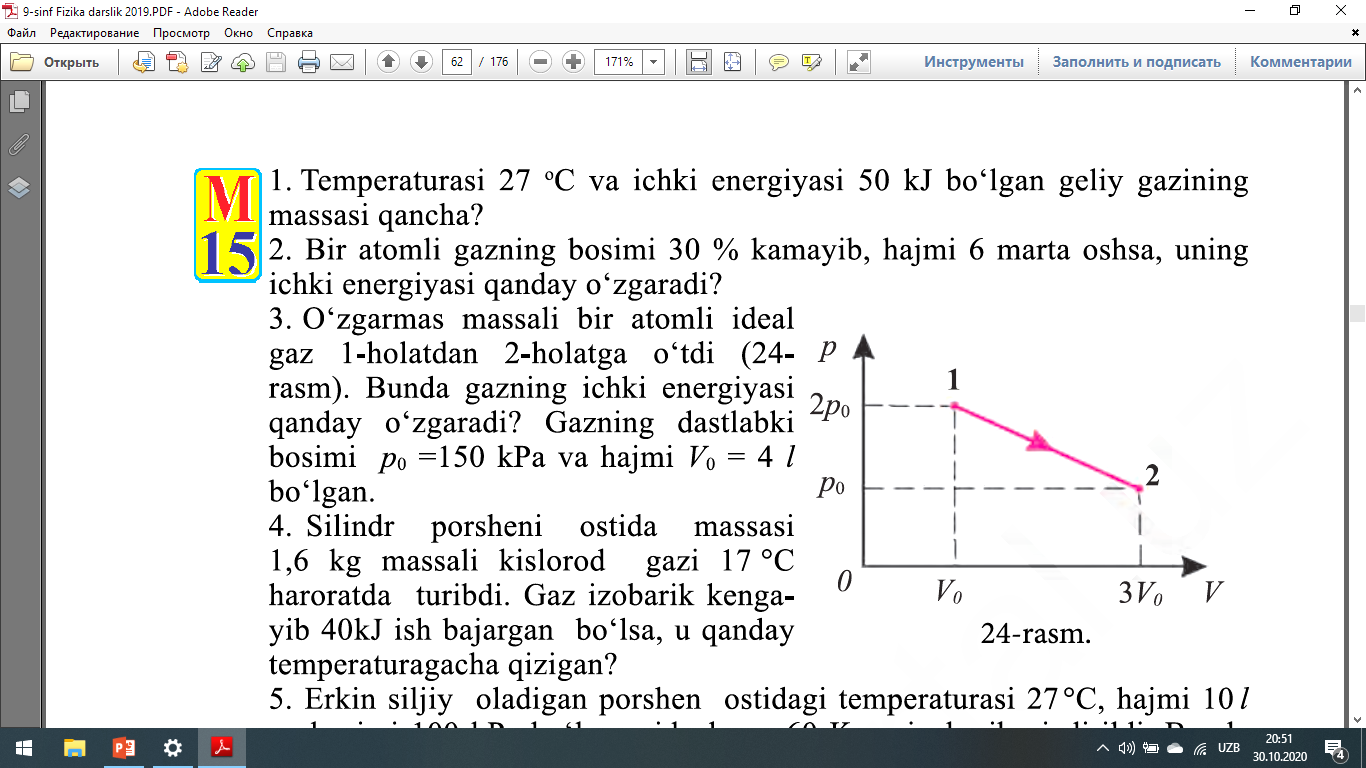 Formula:
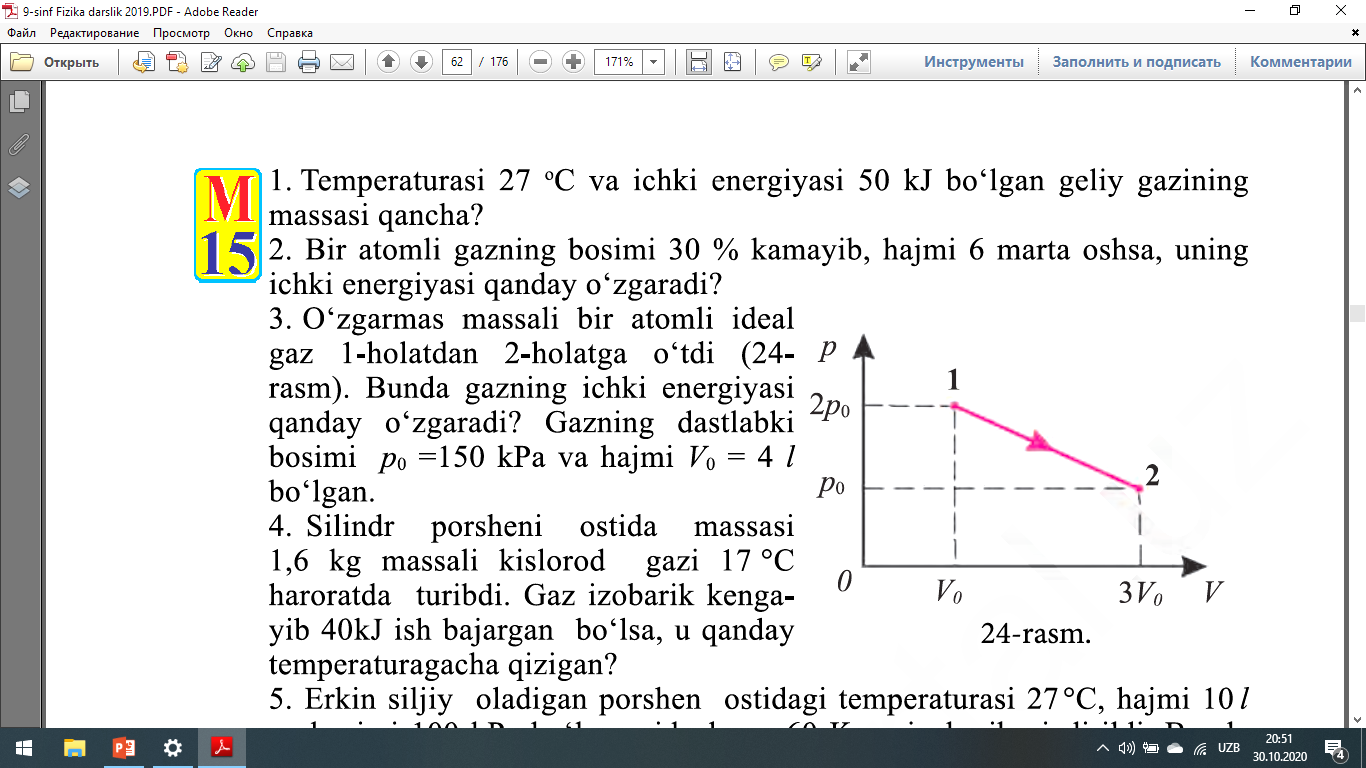 15-mashq, 7-masala
Mustaqil bajarish uchun topshiriqlar.
15-mashq 4-,5-,9-,10-masalalarni yechish.